Бюджет для граждан к решению думы Новомальтинского сельского поселения Усольского муниципального района Иркутской области на 2023 год и на плановый период 2024 и 2025 годов
Докладчик: Ведущий специалист по финансово-бюджетной политике     Л. Ю. Кабанова
Основы составления бюджета 
Новомальтинского сельского поселения Усольского муниципального района Иркутской области:
Муниципальные программы Новомальтинского сельского поселения
Основные направления бюджетной и налоговой политики Новомальтинского сельского поселения
Государственные программы Иркутской области
Прогноз социально-экономического развития Новомальтинского сельского поселения
Муниципальные программы Усольского района
Составление бюджета Новомальтинского сельского поселения Усольского муниципального района Иркутской области
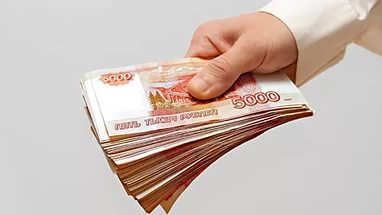 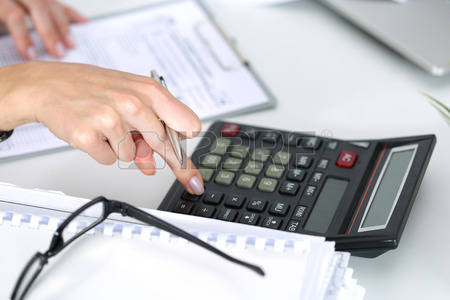 Основные параметры бюджета Новомальтинского сельского поселения Усольского муниципального района Иркутской области на 2023 год и на плановый период 2024 и 2025 годов,                             тыс.руб.
2024 год
2023 год
2025 год
Доходы
Расходы
Дефицит
* в том числе условно утвержденные расходы бюджета (на 2024 год 427,0. тыс.руб., на 2025 год 874,0 тыс. руб.)
Прогноз основных параметров бюджета, Новомальтинского сельского поселения Усольского муниципального района Иркутской области на 2023 год и на плановый период 2024 и 2025 годов, тыс.руб.
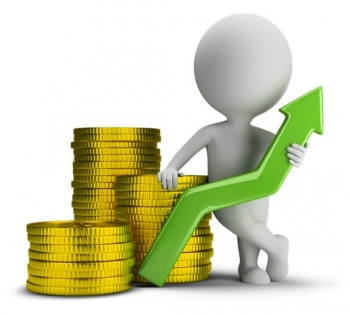 Структура доходов бюджета Новомальтинского сельского поселения  Усольского муниципального района         Иркутской области 2023 - 2025 годы, тыс.руб.
Сравнительный анализ налоговых и неналоговых доходов за 2022 год и 2023 год
Сравнительный анализ безвозмездных поступлений за 2022 год и 2023 год
Первоочередные, социально-значимые статьи расходов бюджета Новомальтинского сельского поселения Усольского муниципального района Иркутской области, подлежащие финансированию в полном объеме
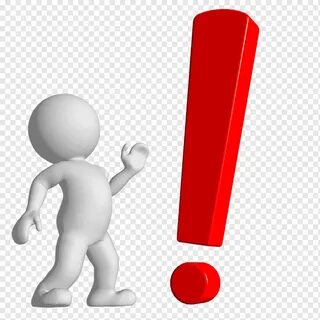 Расходы на 2023 год и на плановый период 2024 и 2025 годов
в том числе условно 
утвержденные расходы 
427,0 тыс.руб.
в том числе условно
утвержденные расходы 
874,0 тыс.руб.
2023 год
2024 год
2025 год
20762,88
18002,38
-3219,83
+459,33
17543,05
-15,5%
+2,62%
Структура расходов бюджета Новомальтинского сельского поселения Усольского муниципального района Иркутской области на 2023 год и на плановый период 2024 и 2025 годов
Структура расходов бюджета Новомальтинского сельского поселения Усольского 
муниципального района Иркутской области 
на 2023 год
20762,88
тыс. руб.
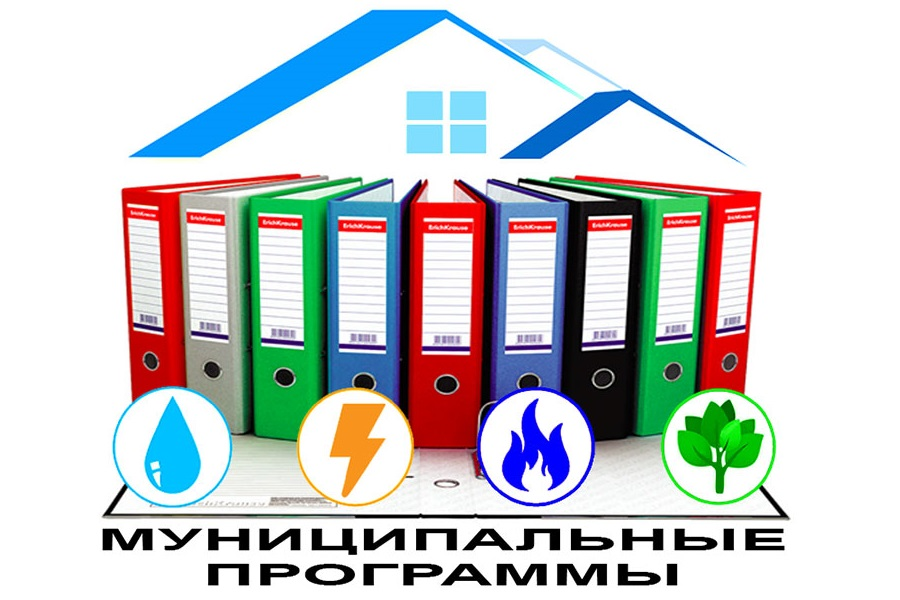 Муниципальные программы
тыс. руб.
КОНТАКТНАЯ ИНФОРМАЦИЯ
Презентация к бюджету Новомальтинского сельского поселения  Усольского муниципального района Иркутской области на 2023 и на плановый период 2024 – 2025 годы подготовлена Администрацией Новомальтинского сельского поселения .

Мы надеемся, что представленная информация оказалась для вас полезной и интересной. Свои вопросы и предложения вы можете направить в Администрацию Новомальтинского сельского поселения 
• по телефону: 89041467996;
• на электронный адрес: E-mail: nmsel@mail.ru


Режим работы: 
понедельник - четверг с 8.00 до 17.00 часов;
перерыв с 12.00 до 13.00 часов;
выходные: суббота, воскресенье.